BT Mobile Launch Portfolio
Launch Special Offers:
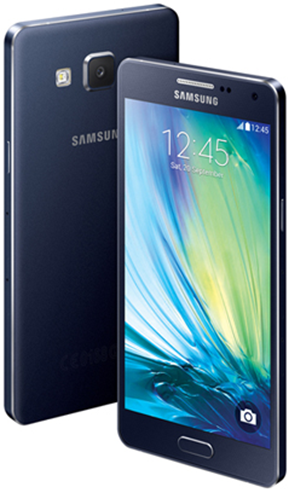 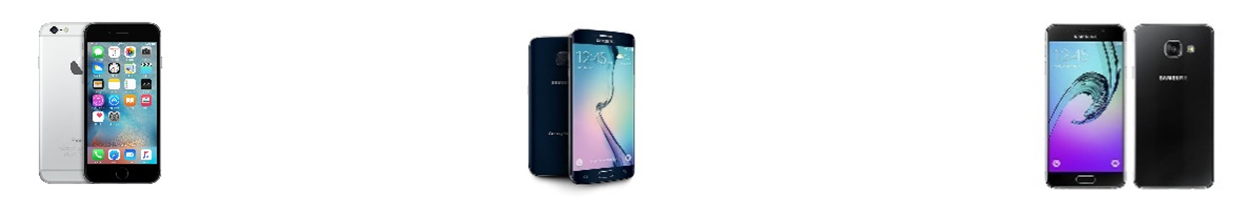 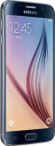 Samsung 
A3
Samsung 
S6
iPhone 6
16GB
Stunning iPhone 6. Incredible deal. 
Save £15 for the first 3 months
Half price for first 6 months
Half price for first 3 months.